University Astronomy
Professor Don Figer
Star Formation
1
Aims and outline for this lecture
describe the star formation process
introduce the stages of star formation
discuss the challenges of star formation models
show where stars fall on the HR diagram when they are forming
2
star formation process
Star Formation Process
Stars form in molecular clouds.
A typical cloud might have a mass of hundreds to millions of solar masses in gas.
Initially, an overly-dense region of the cloud collapses under gravitational influence. 
The region begins to collapse at “free-fall” speeds, meaning as fast as gravity will take it without an impediments.
As the density grows, gas pressure builds. 
Half of the change in potential energy will be radiated like a blackbody. The other half will be retained, resulting in higher and higher temperatures as the gas collapses.
4
Star Formation Process (cont.)
The clump contracts to hydrostatic equilibrium on the Kelvin-Helmholtz timescale.
As the gas collapses, the orbital speed increases because angular momentum is conserved.
Gas along the rotation axis falls on to a disk. 
The hydrogen core ignites, stabilizing the star and beginning its life on the main sequence.
Because the molecular cloud usually has more mass than what is necessary to make one star, stars form in clusters.
When a sufficient number of stars in a star formation event turn on, their winds could disrupt further star formation, especially if they are massive stars.
Star formation might trigger nearby star formation.
5
Cloud Collapse
6
Shu, Lizano, Adams
7
star formation on the hr diagram
Protostars on the HR Diagram
9
Protostars on the HR Diagram
Convection Dominant
10
Protostars on the HR Diagram
Radiation
Dominant
11
Observed HR Diagram
12
Protostars on the HR Diagram
Labels show the time it takes to reach the MS depends on mass.
Shape of trackdepends on massand composition.
Low mass stars take a long time to contract.
13
molecular clouds
Molecular Clouds
Stars are made of hydrogen (mostly).
Space is filled with hydrogen.
Molecular clouds contain hydrogen atoms and molecules in relatively high densities.
Gas temperatures are:
10,000 K for warm gas
100 K for cool gas
10 K for cold gas
15
Molecular Cloud Support
Some gas can resist the pull of gravity.
Material is supported by ideal gas pressure.
Magnetic force resists the motion of ions (but neutrals can move against the field, presuming that they do not bump into too many ions).
Gravitational force is weak, so not much pressure is needed to resist it.
16
Densities
Molecular clouds have an average density of about a few hundred to thousand times the average density in “empty” space.
The average density in “empty” space is ~1 particle per cubic centimeter, or 106 particles per cubic meter.
So, molecular clouds have an average density of ~109 m-3.
A core/fragment has densities that are yet again a thousand times higher. 
The mass density in a clump is ~10-12 MSun AU-3.
Evidently, then, matter must come from a relatively large volume in order to have enough mass to make a star.
17
Collapse Timescale
The time it would take for a cloud to collapse to a star is called the Kelvin-Helmholtz timescale.
It is a rough estimate for how long it would take for a collapsing system of gas to radiate its potential energy, given its luminosity.
One can use it to get a rough idea for how long it would take for a collapsing proto-star to collapse on to the main sequence.
18
Kelvin-Helmholtz Timescale
19
The Jean’s Mass
20
Jean’s Mass Examples
For a globular cluster, M~106 MSun~1036 kg. Assuming an ionized gas state during the epoch of the early Galaxy, T~104 K. So, r~10-18 kg/m3=10-21 g/cm3, or about a thousand times the density of the present-day ISM.
For the Sun, the density needs to be about a million times greater still, assuming T~50 K.
For Jupiter, the density needs to be ~10-7 kg/m3, or 1014 particles cm-3, assuming T~30 K.
Note that this Jean’s mass analysis is relatively simplistic, and there can be other factors that come into play, such as angular momentum and magnetic fields.
21
Angular Momentum
From physics, we know that angular momentum is conserved in an isolated system with no forces other than the centripetal force.
where, L is the angular momentum, r is the distance from the rotation axis to the particle, and p is the linear momentum (mv).
As the radius decreases, the velocity increases. At some point, the velocity will be too high to permit further infall.
There must be some way to dissipate the angular momentum for the material to collapse further, such as frictional loss for particles in a spinning disk, magnetic braking, and formation of binaries.
22
Magnetic Fields
But Sun has a magnetic field of ~G.
23
Getting Rid of Magnetic Field and Angular Momentum
How do protostars get rid of excess angular momentum and magnetic flux?
They form magnetized disks and bi-polar outflows.
Magnetized disks confine outflow of hot gas along rotation axis -> jets.
Jets carry away excess angular momentum.
24
disks and jets
Star hidden behinddusty disk
Evidence of Disks
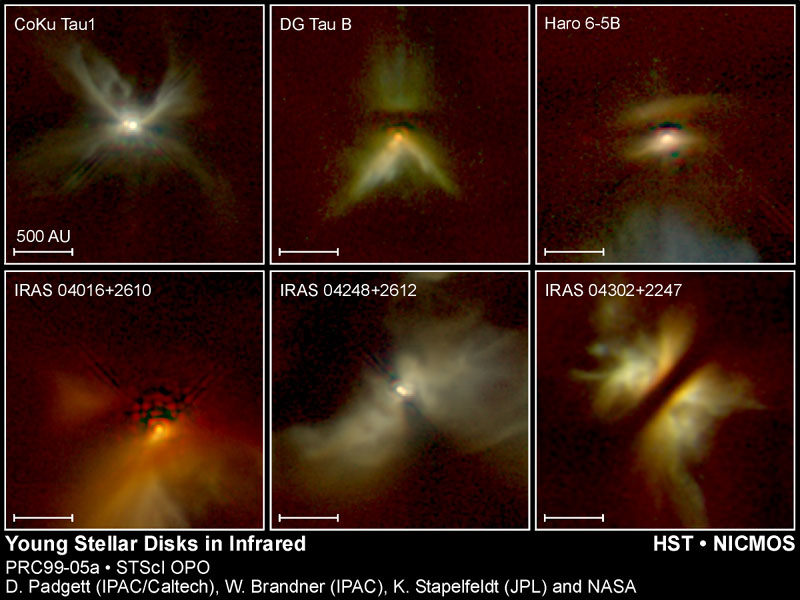 26
T Tauri Stars Herbig-Haro Objects
Disks and jets are often associated with T Tauri stars, which are solar mass pre-main sequence stars (named after prototype T Tauri)
Where the jets encounter the ISM, Herbig-Haro objects are formed, producing compact emission nebulae.
27
Protostellar Jets
28
Protoplanetary Disk
ALMA has found several planetary disks.
Gaps are where planets have formed.
Rings are where planets might be forming. 
DM Tau is shown on the right. 
Inner ring is at orbit of asteroid belt. Outer ring is at orbit of Neptune.
Star is one half mass of Sun.
29
Molecular Cloud Example B68
30
star-forming region
Star Formation Example M17
32
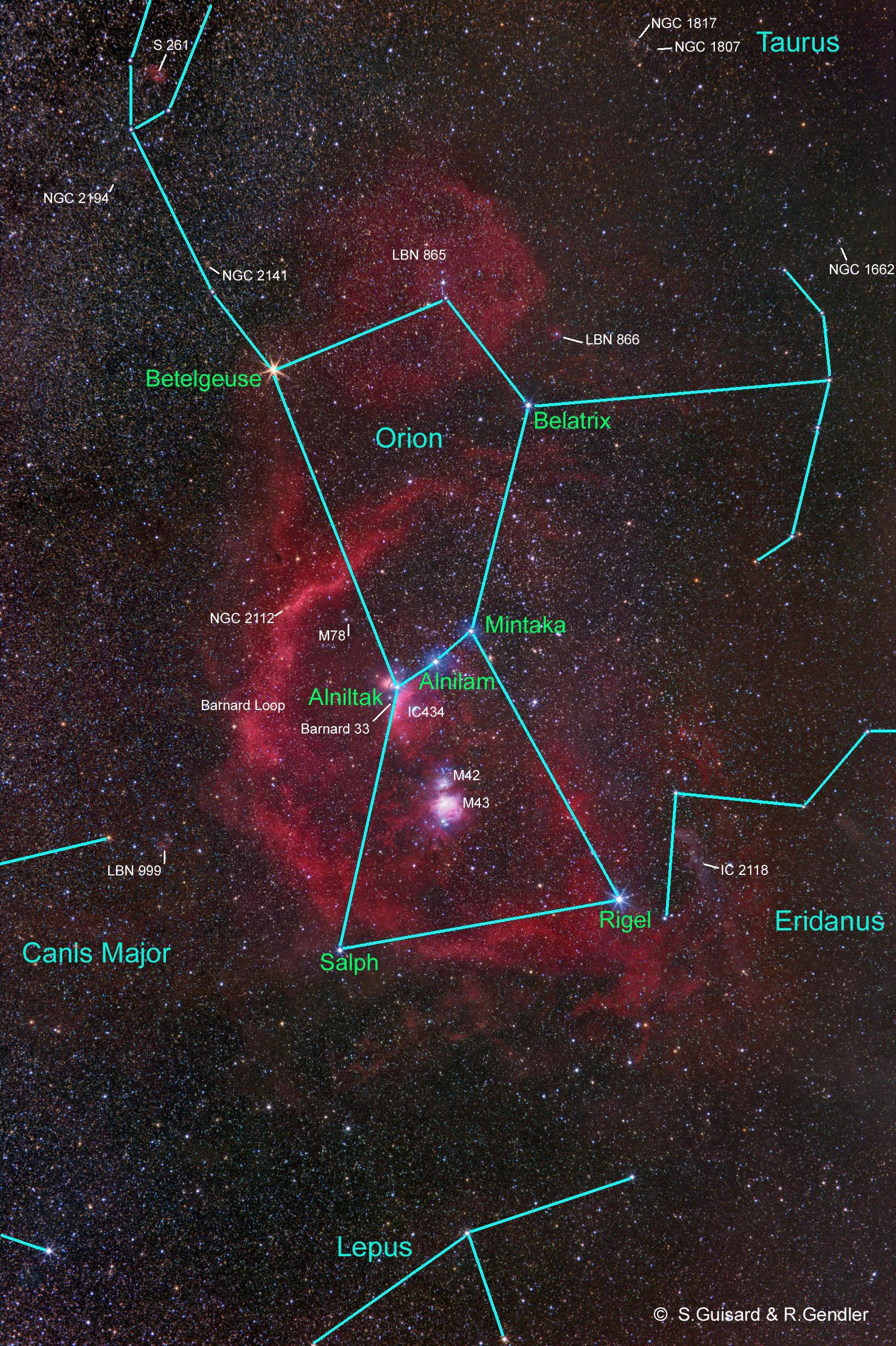 Star Formation Example M42
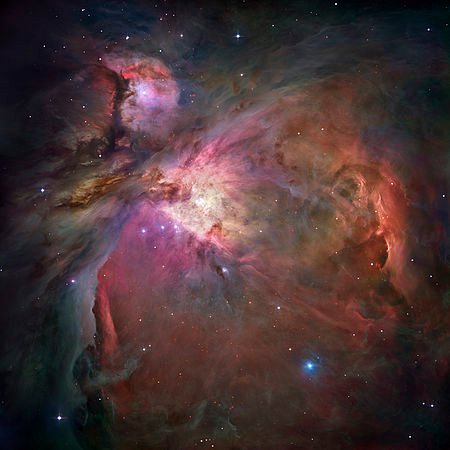 33
What is a HII Region?
34
HII Regions
HII regions are usually indicators of star formation.
Given sufficient mass, a star formation event will produce some massive stars (O and B stars).
Massive stars are hot, thus they produce ionizing radiation.
35
HII Regions in The GC
36
Triggered Star Formation
37
initial mass function
How Do We Learn About Star Formation
We cannot observe the whole formation process for a single star. 
But we can learn a lot from observations of protostars and pre-main sequence stars in different stages of formation. 
We can learn both what they look like, and, from the number that we see, an idea of how long the various stages last.
We can also observe the final “products” of the star formation process. Those products are the stars!
39
Star Formation Output
Initial Mass Function (IMF)
Minimum stellar mass
Maximum stellar mass
40
Initial Mass Function
There are many more low mass stars than high mass stars.
Nobody really knows why.
Typically, it is observed that for every star with a mass between 10 and 100 M, there are:
10 stars with 2-10 M
50 stars with 0.5-2 M 
Few hundred with less than 0.5 M 
This distribution is called the Salpeter Initial Mass Function.
41
Arches IMF
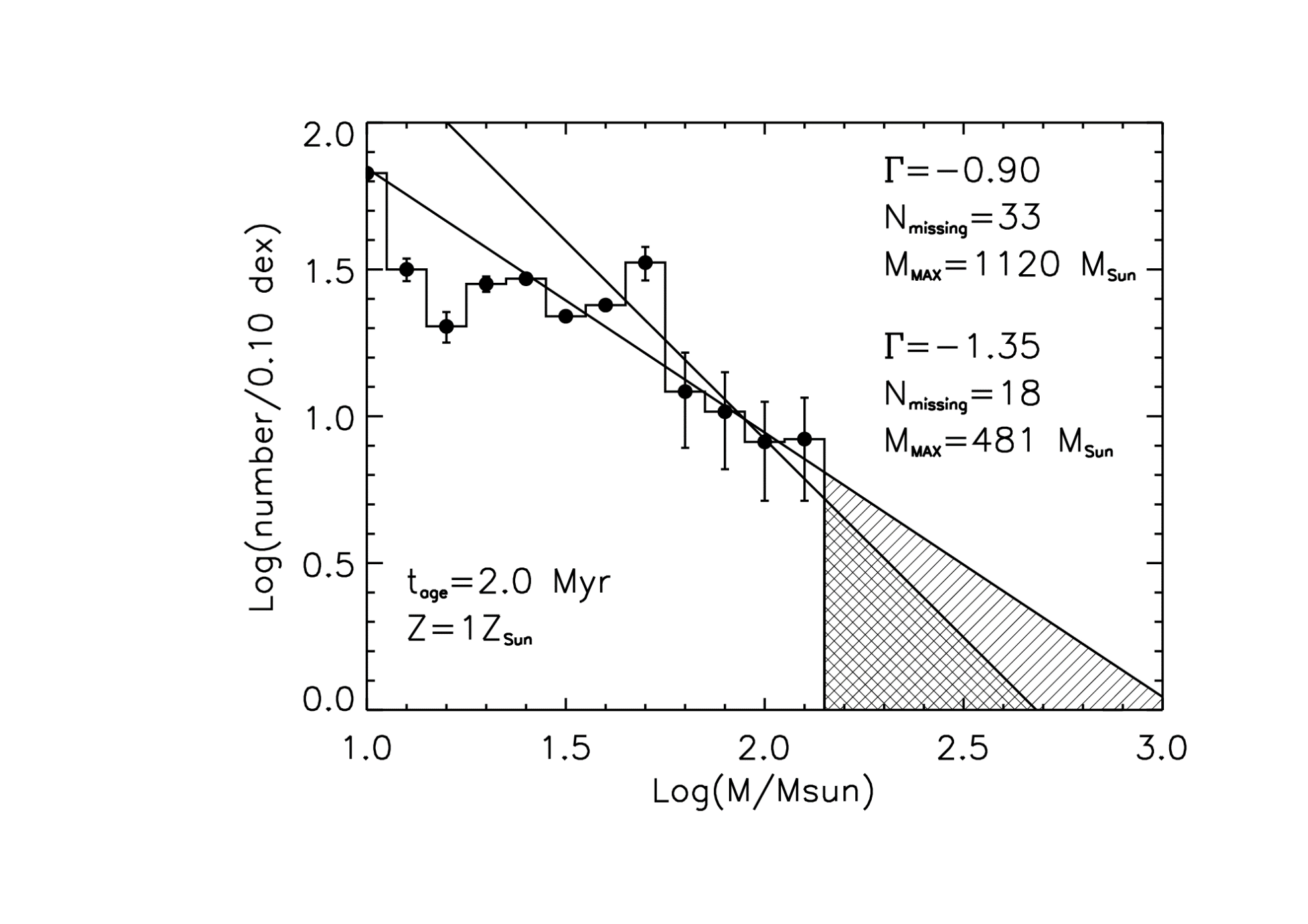 homework
Homework #10
17.1, 17.3 (see equations in the book)
What is the dominant source of opacity near the photosphere of the Sun and what is the ionization potential of that constituent in eV?
What is the Eddington Luminosity of a 100 MSun star, in solar luminosities, and how does that compare to the luminosities of the most luminous stars known (use Google)?
44